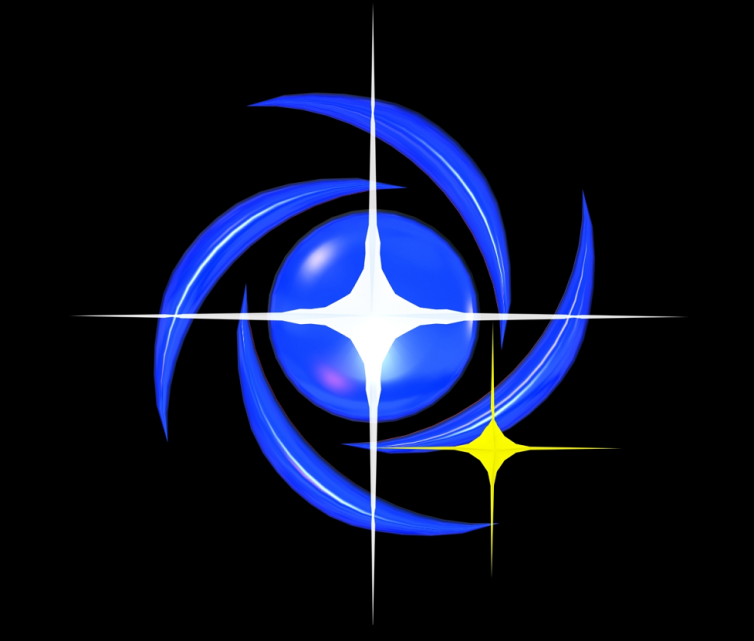 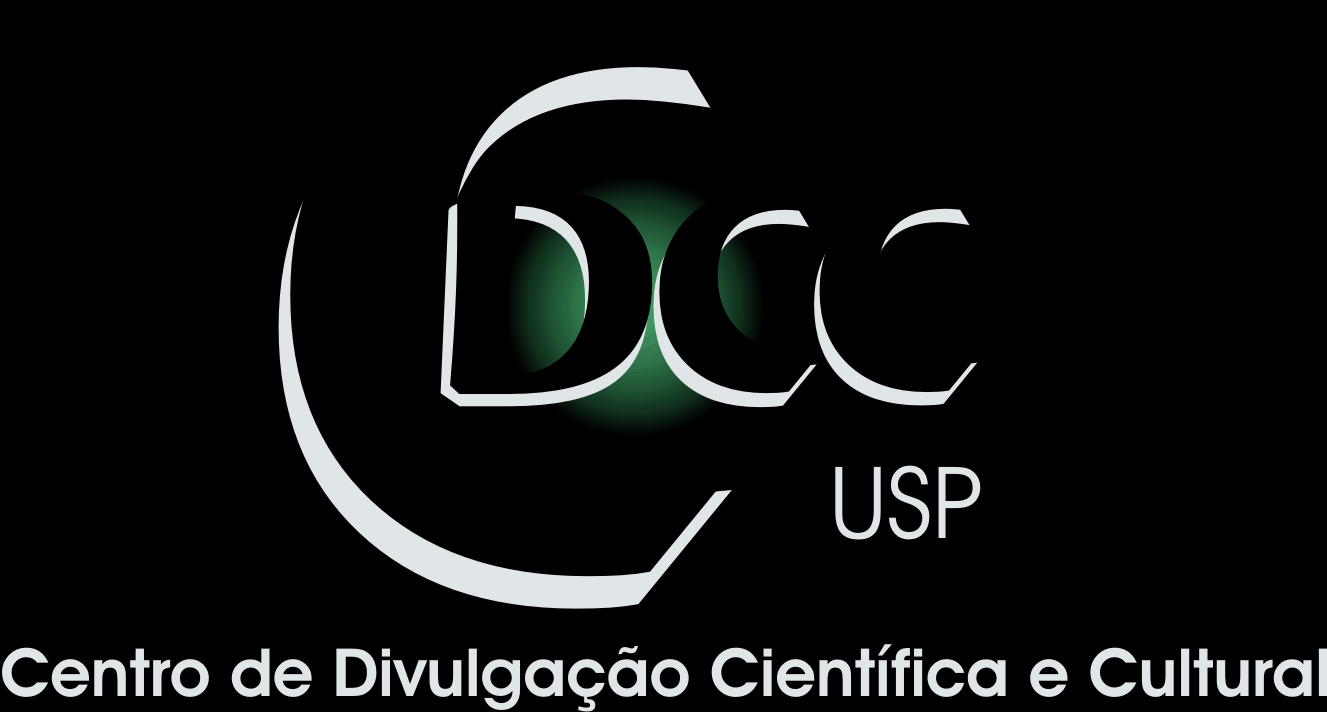 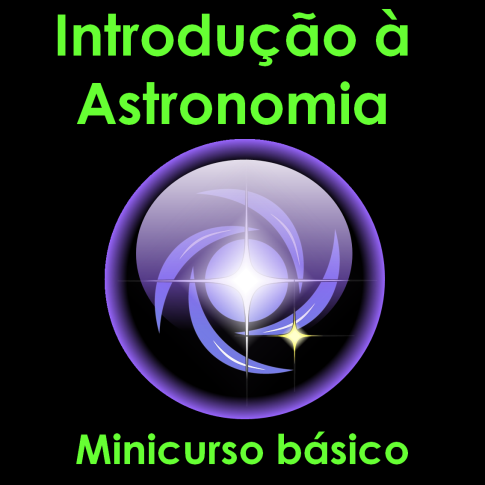 Centro de Divulgação da Astronomia
Observatório Dietrich Schiel
Fases da Lua
André Luiz da Silva
Observatório  Dietrich Schiel
/CDCC/USP
Imagem de fundo: céu de São Carlos na data de fundação do observatório Dietrich Schiel (10/04/86, 20:00 TL) crédito: Stellarium
Quantas e quais fases a Lua tem?
Inumeráveis!

 A cada momento, uma fase diferente

 Mas: há quatro fases principais:
Lua Nova

Lua Quarto Crescente

Lua Cheia

Lua Quarto Minguante
As “caras” das fases principais
Lua Nova
Lua Nova
Normalmente não é observada

 Apenas nos eclipses solares
Lua Nova
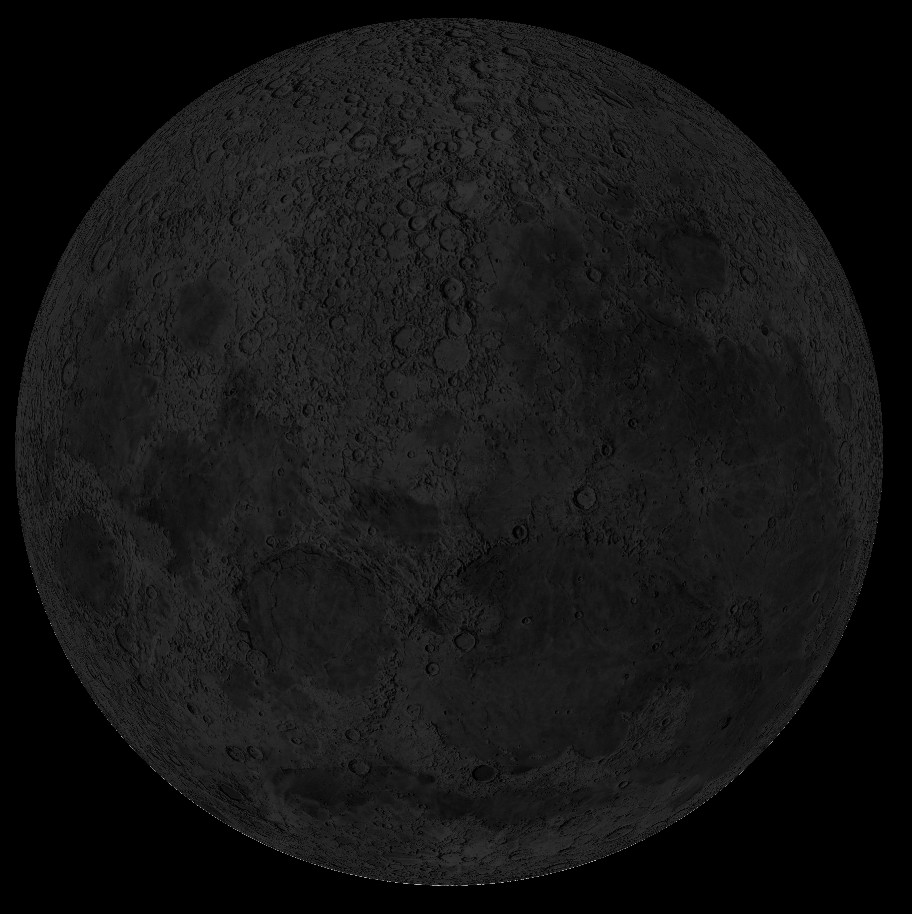 Crédito da imagem:
Virtual  Moon Atlas
Lua Quarto Crescente
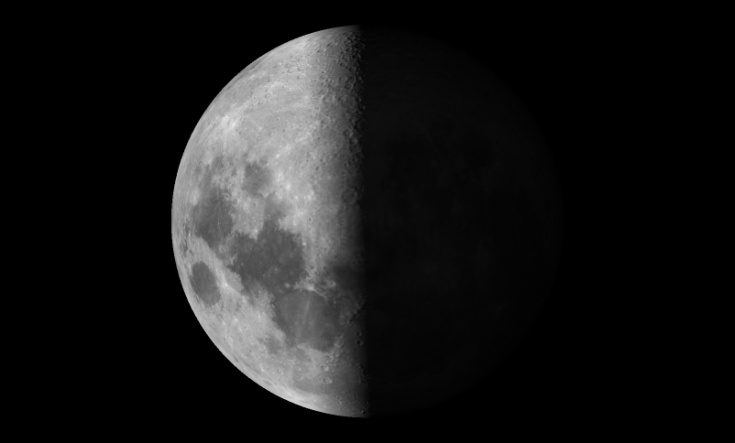 Crédito da imagem:
Virtual  Moon Atlas
Lua Cheia
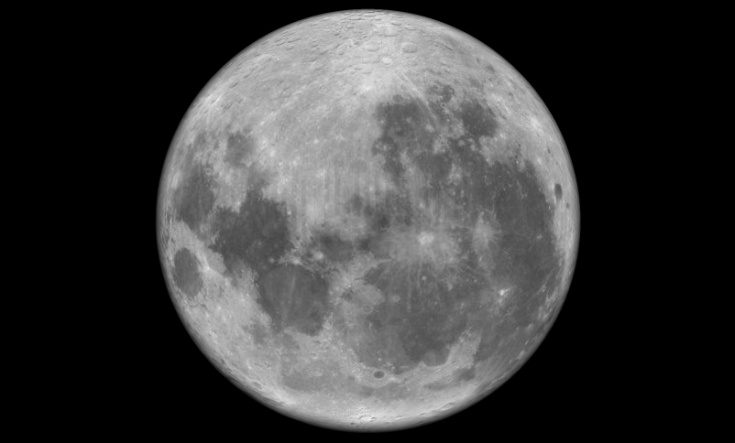 Crédito da imagem:
Virtual  Moon Atlas
Lua Quarto Minguante
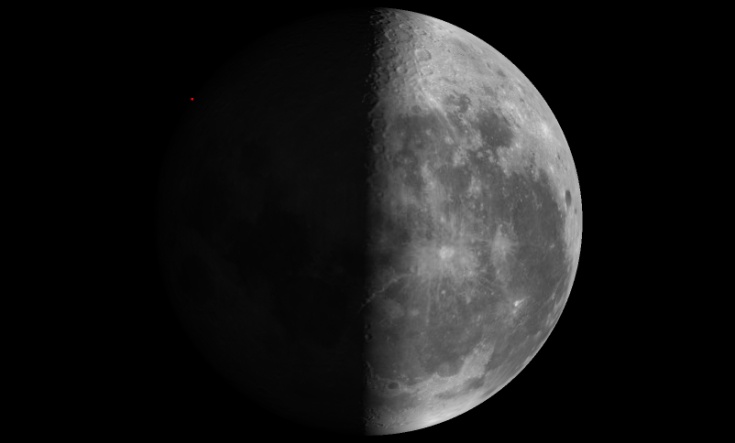 Crédito da imagem:
Virtual  Moon Atlas
E as outras fases?
Dois grandes conjuntos:

Fases crescentes
Fases minguantes

Vamos ver como fica:
Dia
7
Lua Quarto Crescente
Dia
14
Lua
Cheia
Lua Quarto 
Minguante
Dia
21
crescentes
Dia
1 e
29
Lua
Nova
minguantes
Observador no hemisfério Sul da Terra
Crédito da imagem:
Prof. Roberto Boczko, 
com adaptações
Como reconhecer 
as fases da Lua?
Fases crescentes:
Lua faz um “C” (para quem está no hemisfério sul )
Parte iluminada para o Oeste
Lua é vista no final da tarde/começo da noite


Lua Cheia: fica toda iluminada


Fases minguantes:
Lua faz um “D”  (para quem está no hemisfério  sul)
Parte iluminada para o Leste
Lua é vista tarde da noite/de manhã
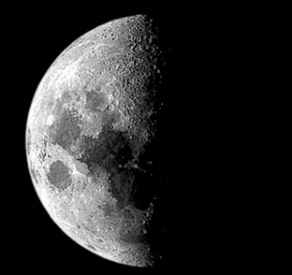 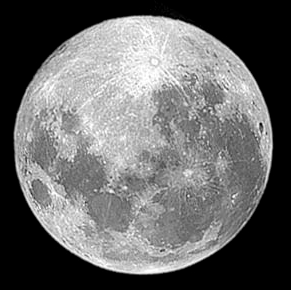 Nem sempre vale!
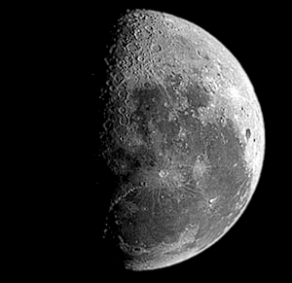 Crédito das imagens: Antonio Cidadao, disponível em http://aa.usno.navy.mil/faq/docs/moon_phases.php
Por que a Lua 
apresenta fases?
Raios de luz 
provenintes do Sol
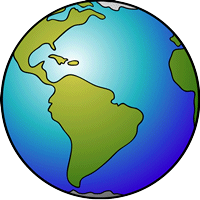 Plano orbital da Lua
Crédito da imagem: Prof. Roberto Boczko,com adaptações
[Speaker Notes: Adaptada de figura do Prof. Roberto Boczko.
Terra animada: http://www.hitrecord.org/collaborations/6866]
Raios de luz 
provenintes 
do Sol
Lua Quarto 
Minguante
Lua Quarto 
Crescente
Lua
Cheia
Lua
Nova
Plano orbital da Lua
Figura fora de escala
Crédito da imagem: André Luiz da Silva/CDA/CDCC
[Speaker Notes: Crédito da imagem: André Luiz da Silva CDA/CDCC/USP]
Fases da Lua: simulador
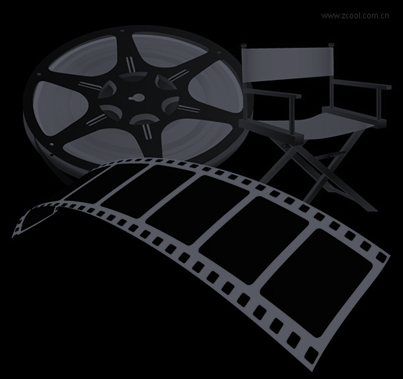 Complementos
A Luz Cinérea
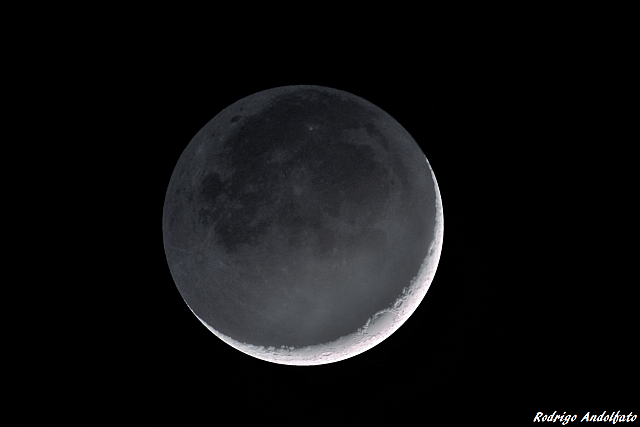 Crédito da imagem: Rodrigo Andolfato, disponível em 
http://www.astrofotos.info/index.php/Rodrigo-Andolfato/Quinto-Encontro-Brasileiro-de-Astrofotografia/Luz-cinerea
“Superlua”
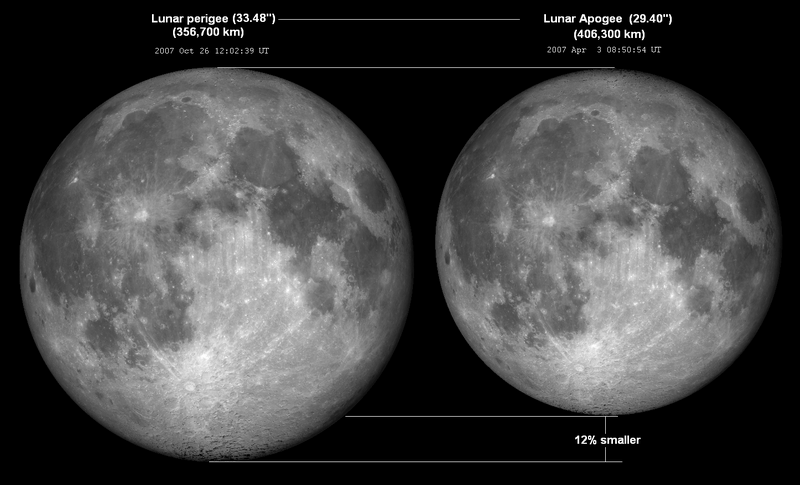 Fonte da imagem: http://en.wikipedia.org/wiki/Orbit_of_the_Moon#/media/File:Lunar_perigee_apogee.png
Lua Azul
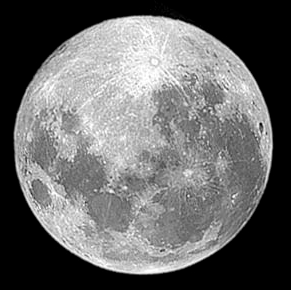 Crédito da imagem da Lua: Antonio Cidadao; calendário: André Luiz da Silva/CDA/CDCC/USP
W
E
15
8
1
31
24
Vamos treinar?
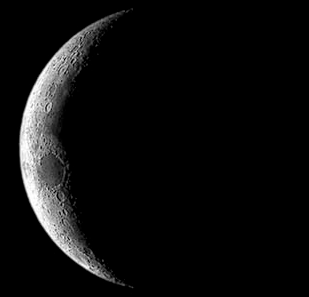 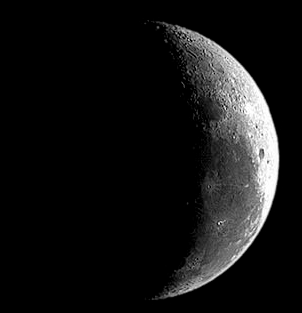 (crescente)
(minguante)
Oeste
Leste
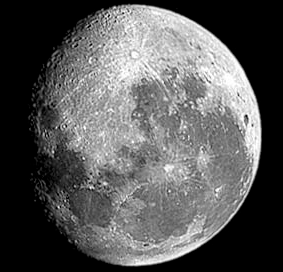 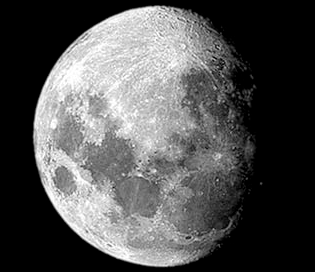 (minguante)
(crescente)
Crédito das imagens: Antonio Cidadao, disponível em http://aa.usno.navy.mil/faq/docs/moon_phases.php